کنترل کننده های ولتاژ ac
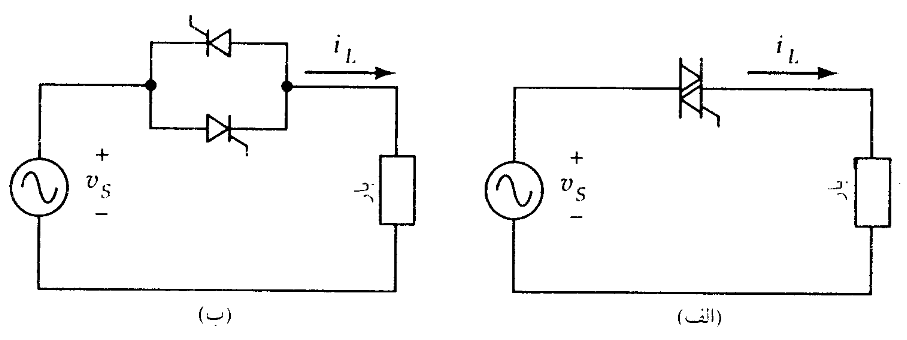 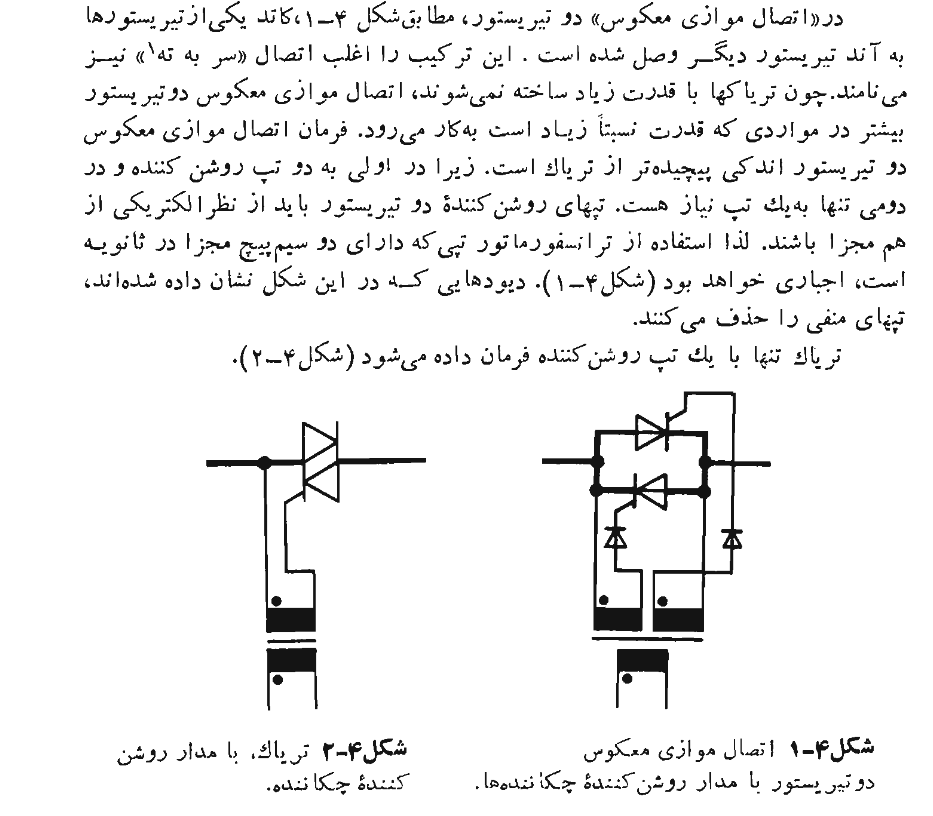 کنترل کننده های ولتاژ ac
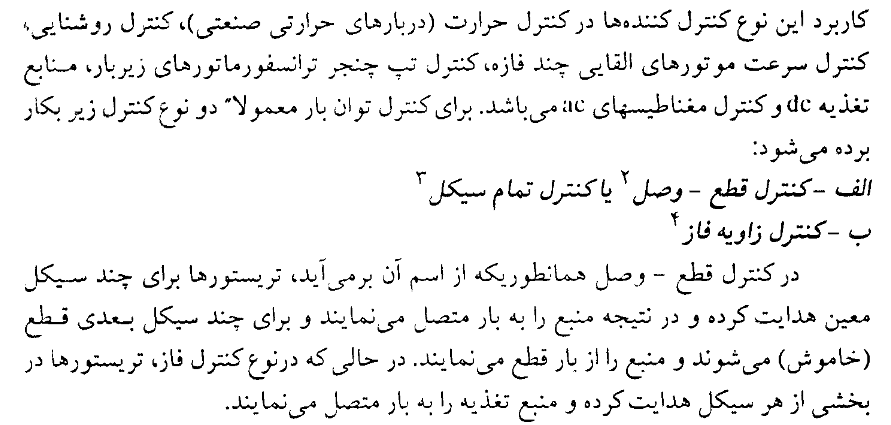 کنترل کننده های ولتاژ ac
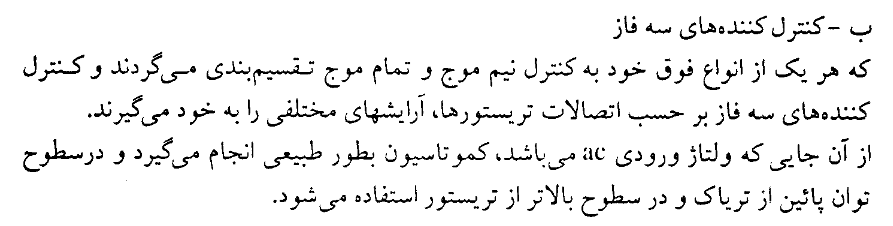 اصول کنترل قطع- وصل
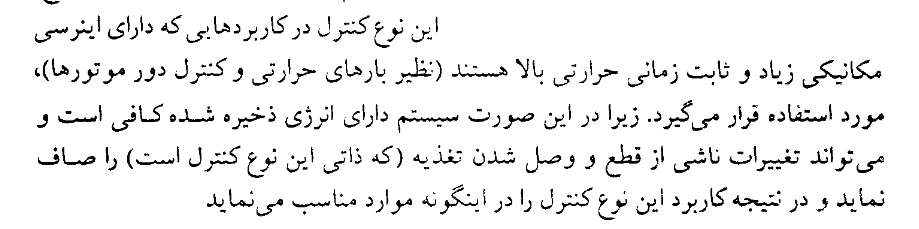 اصول کنترل قطع- وصل
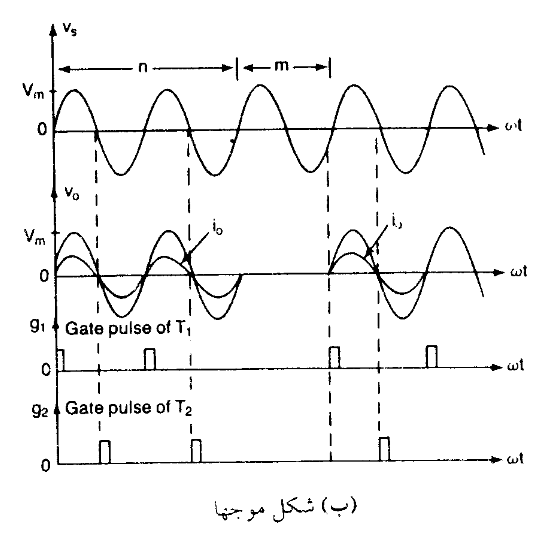 اصول کنترل قطع- وصل
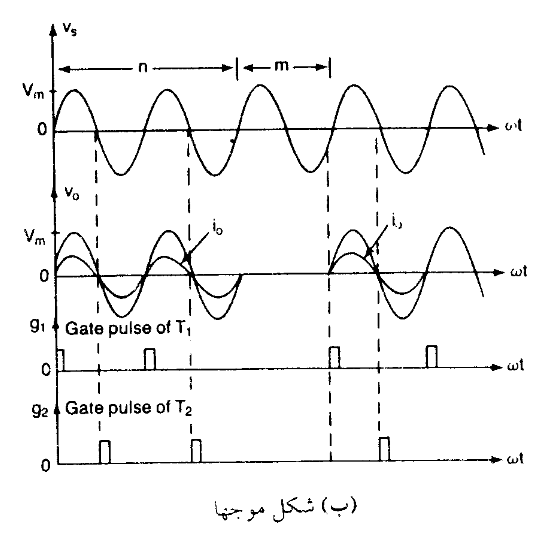 اصول کنترل قطع- وصل
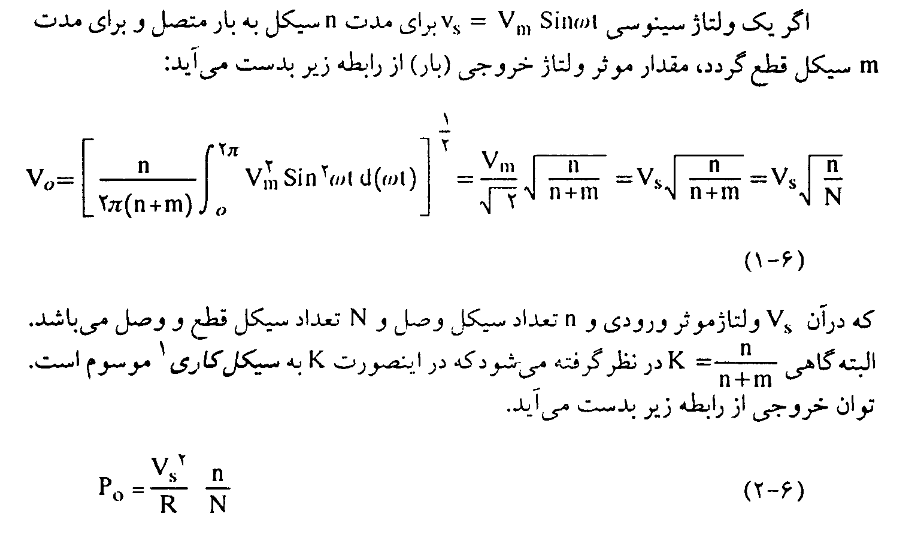 اصول کنترل قطع- وصل
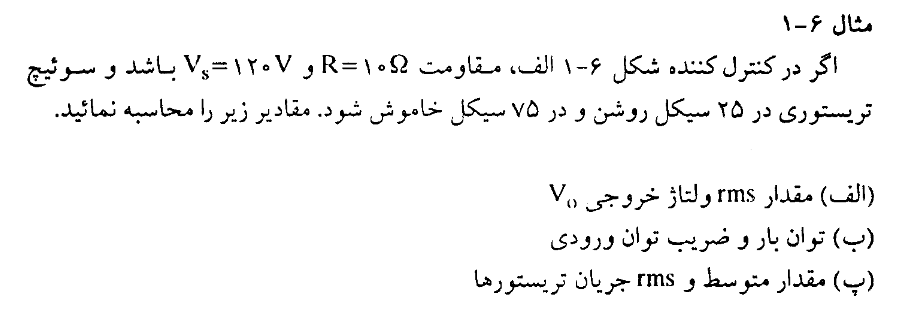 اصول کنترل قطع- وصل
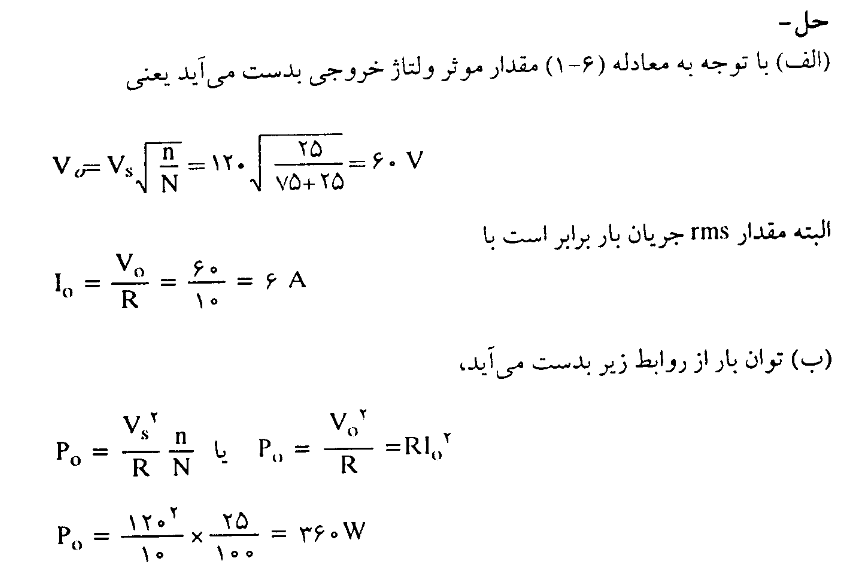 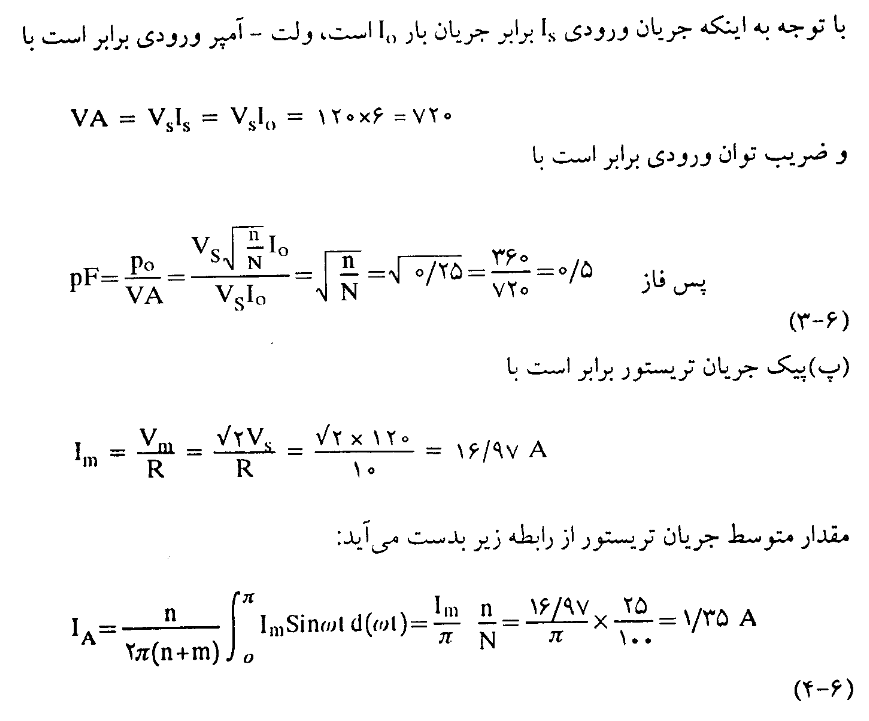 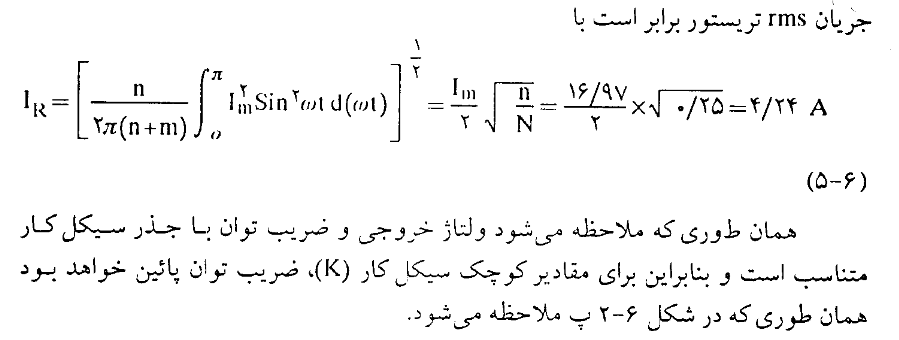 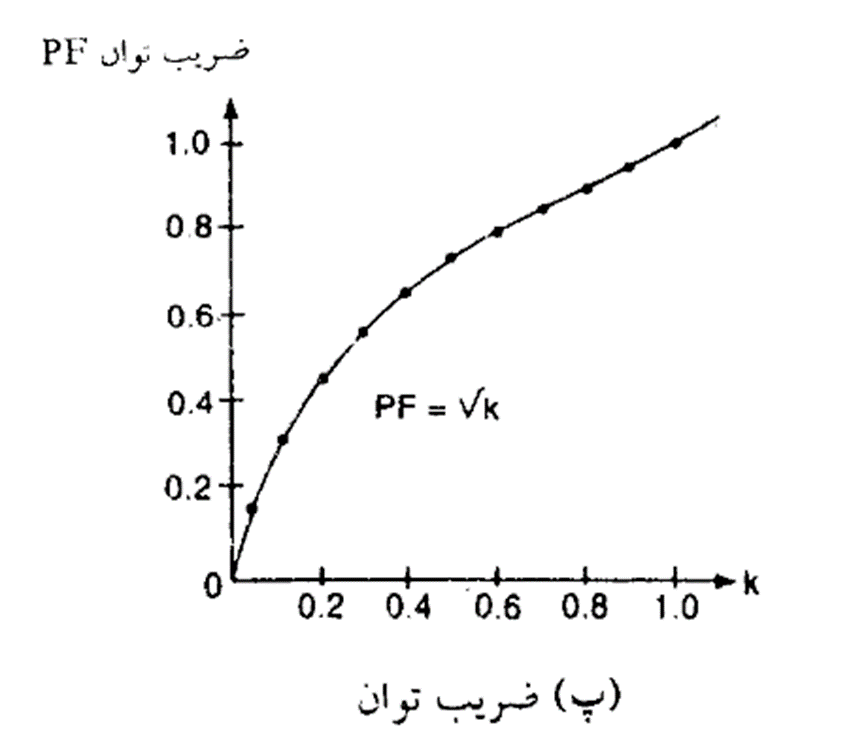 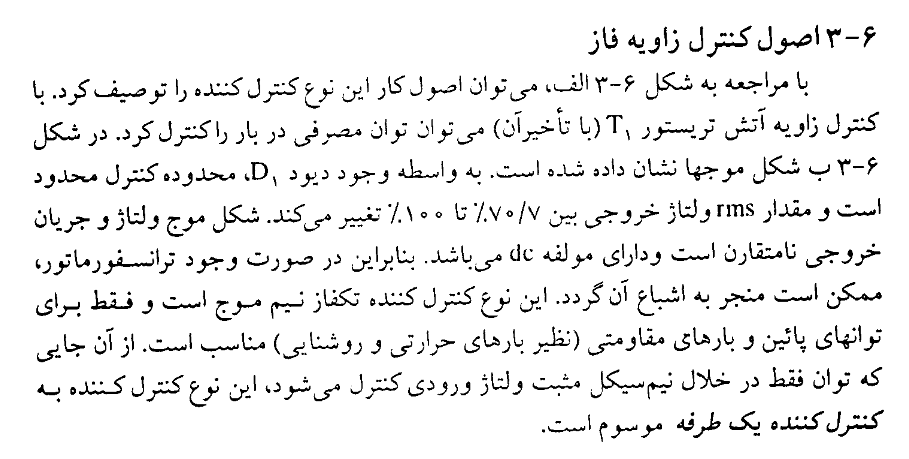 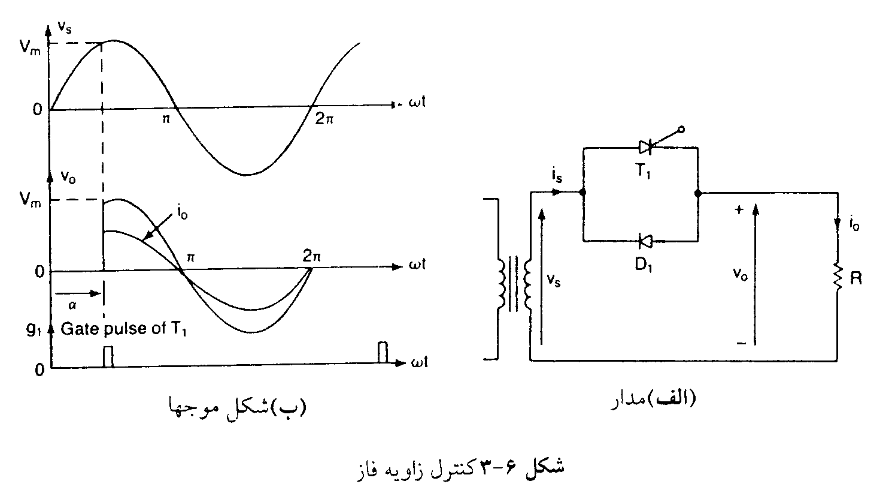 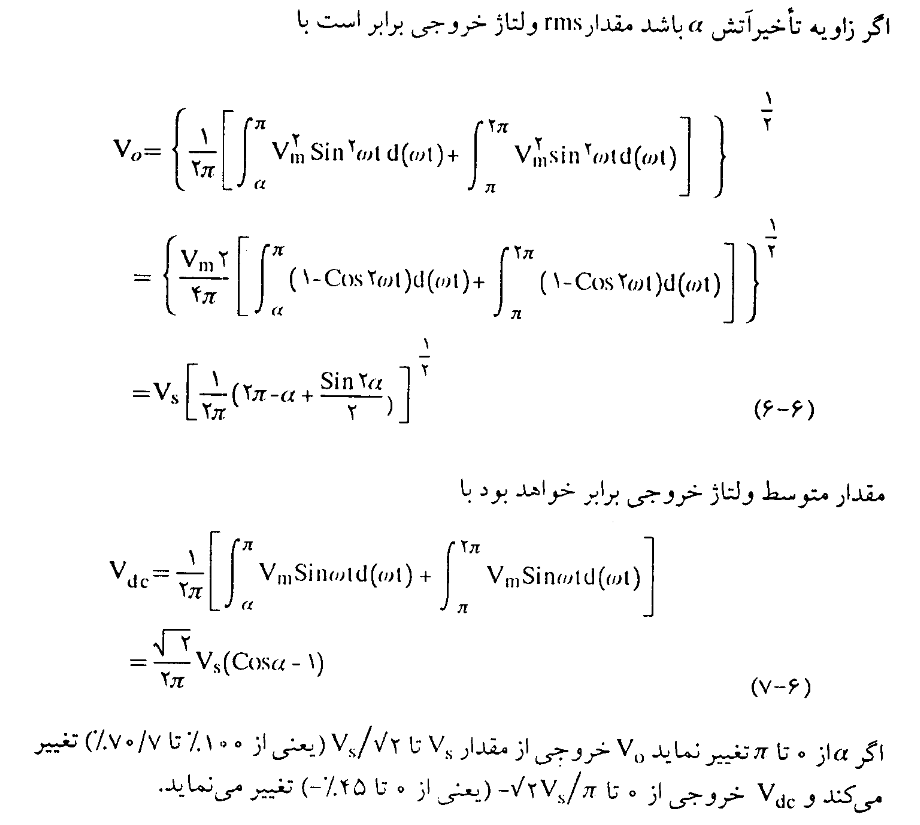 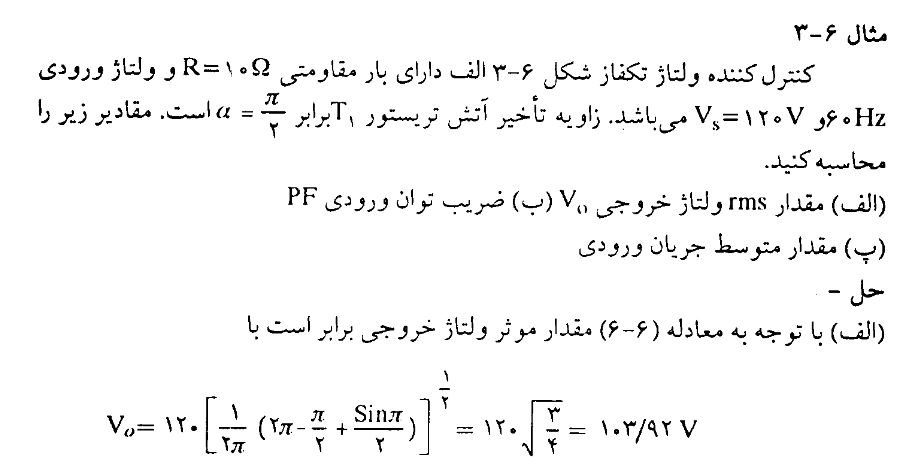 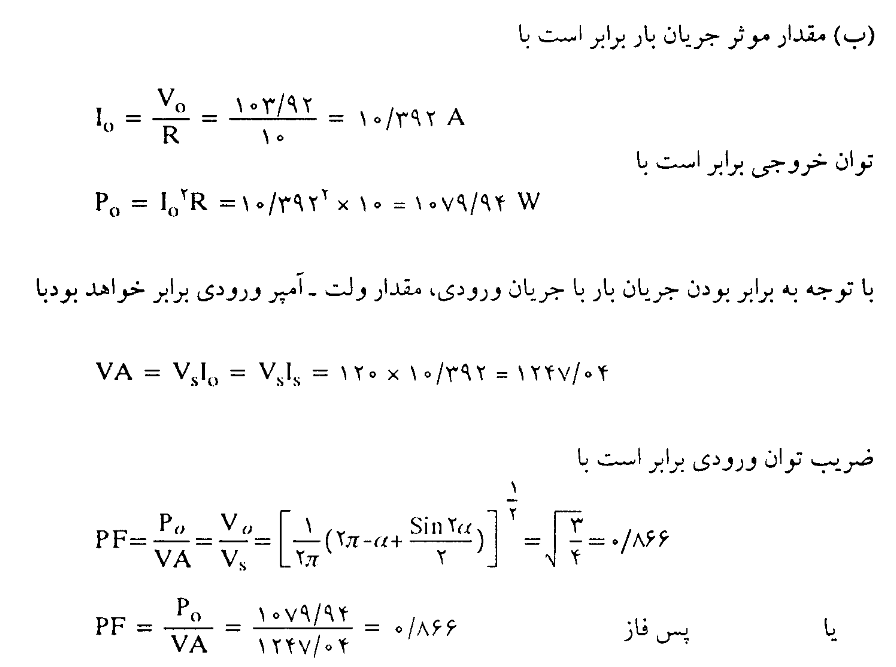 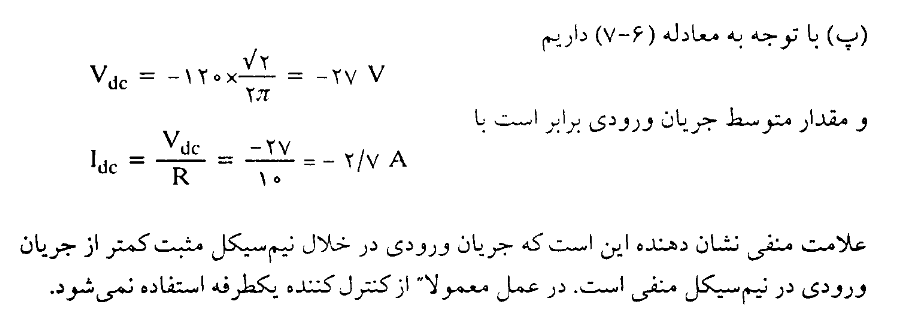 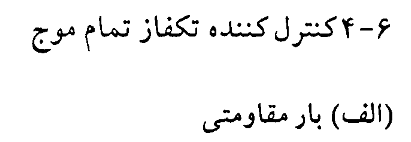 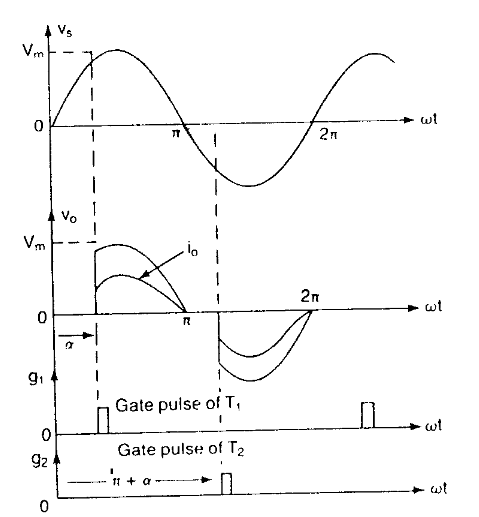 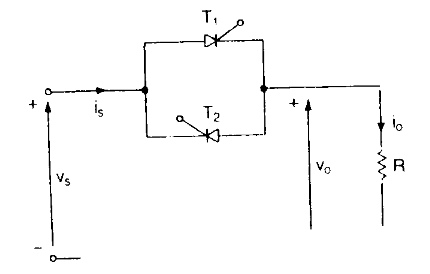 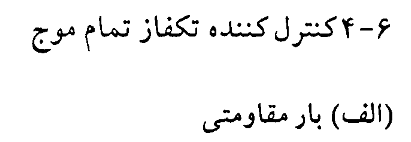 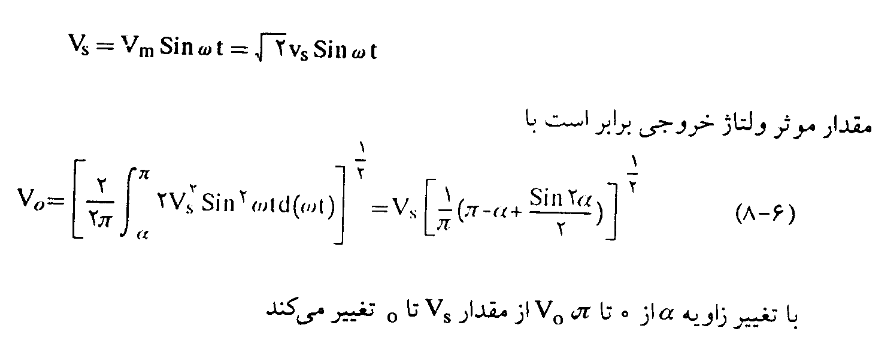 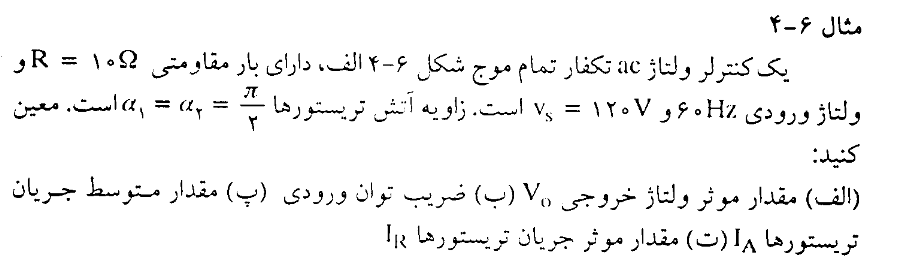 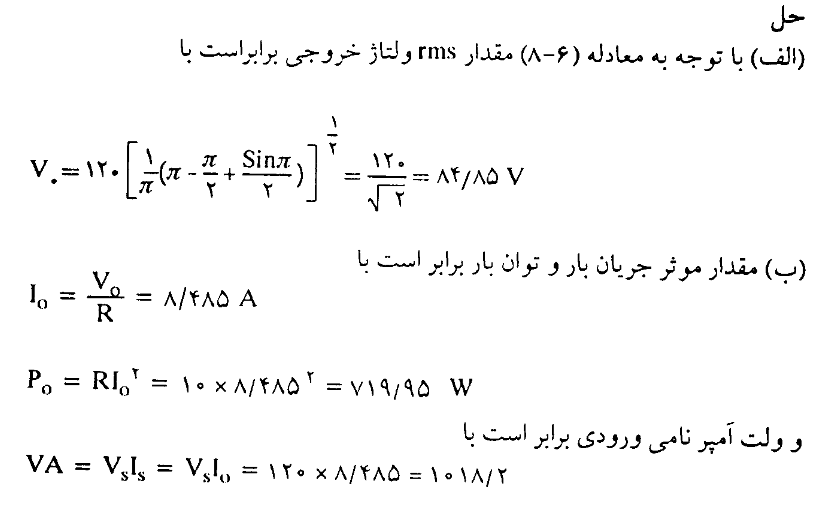 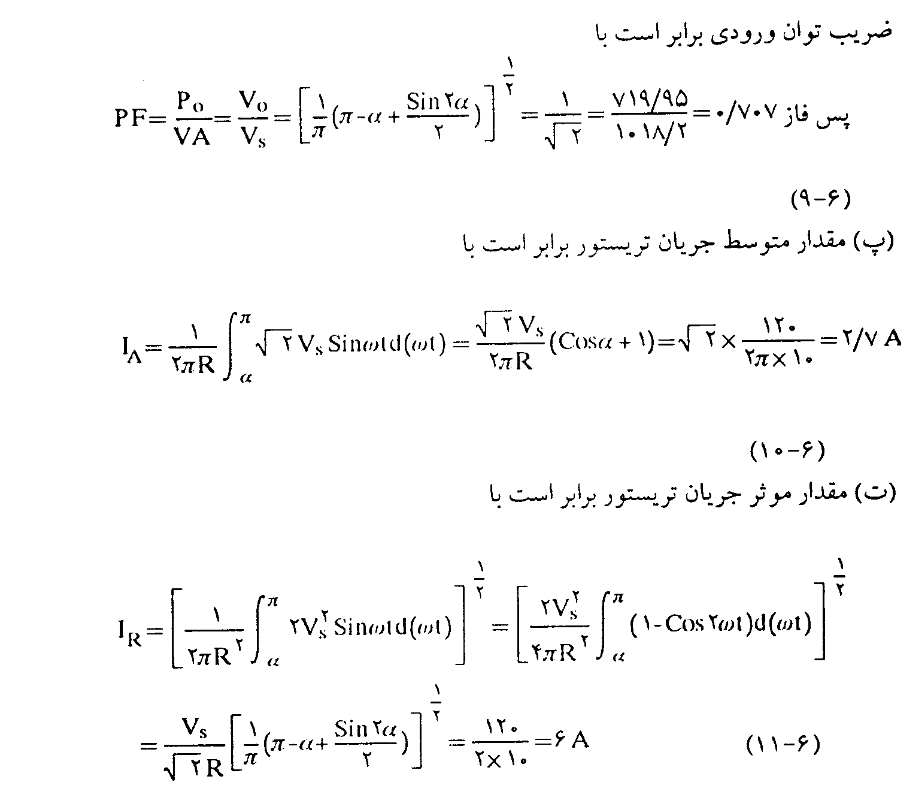 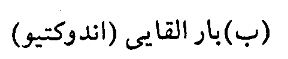 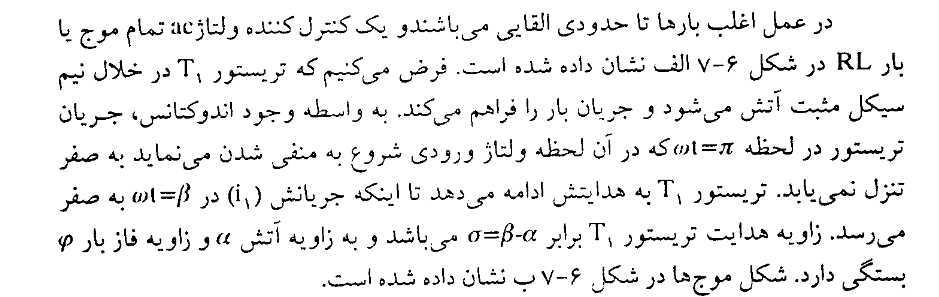 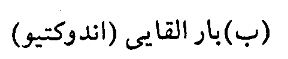 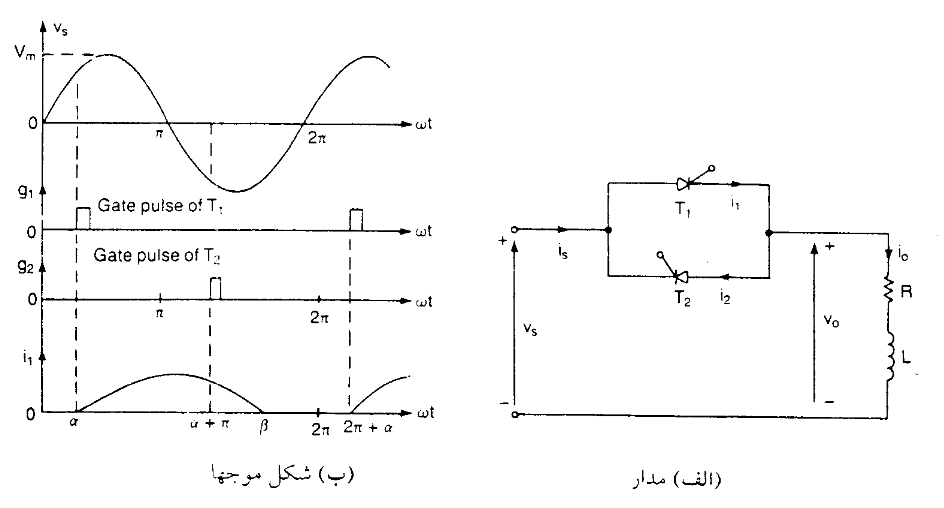 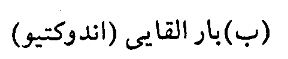 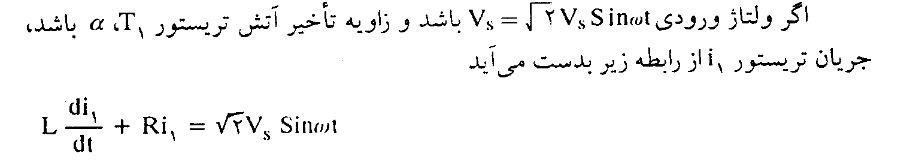 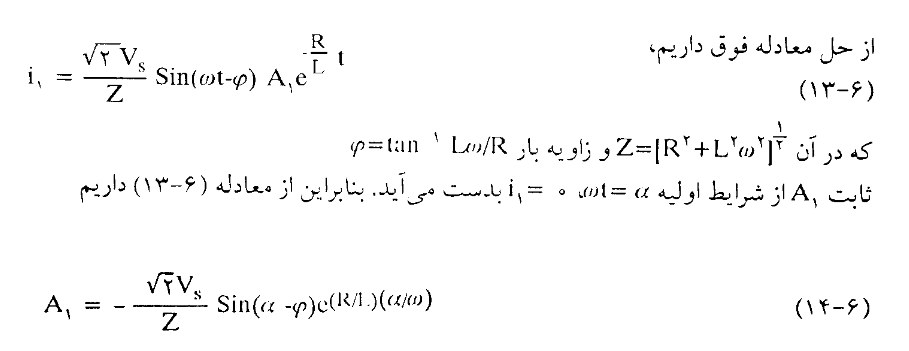 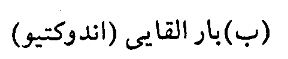 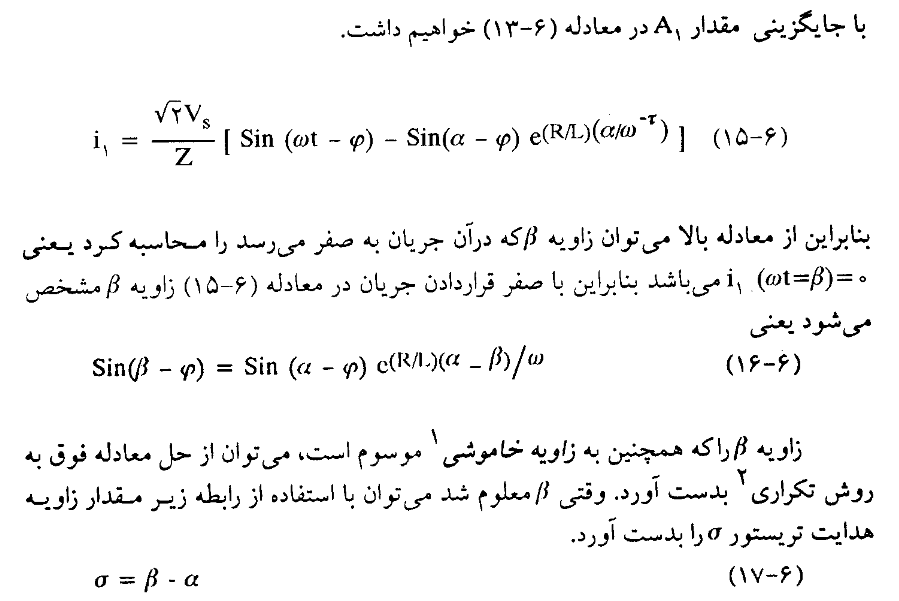 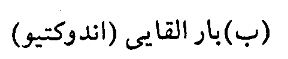 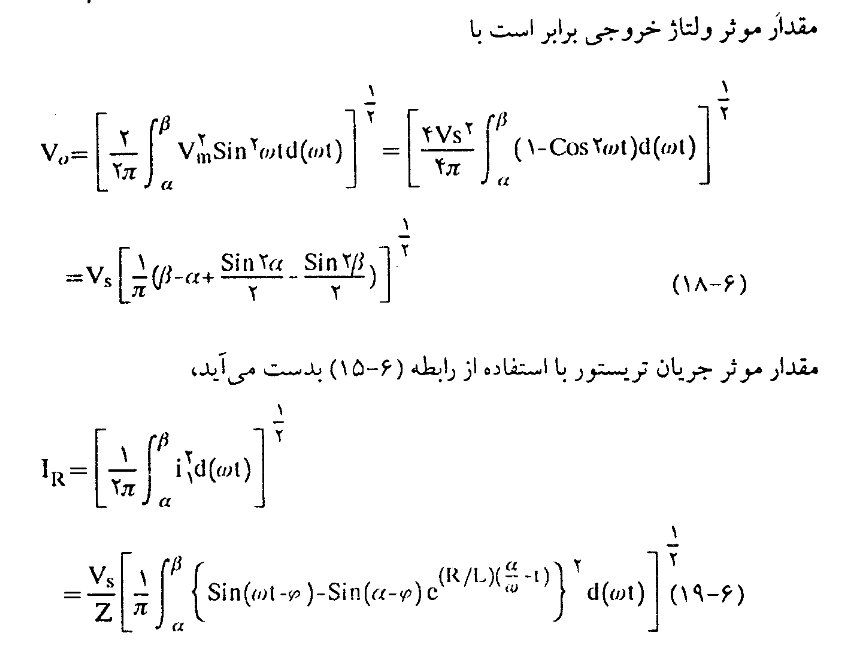 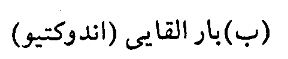 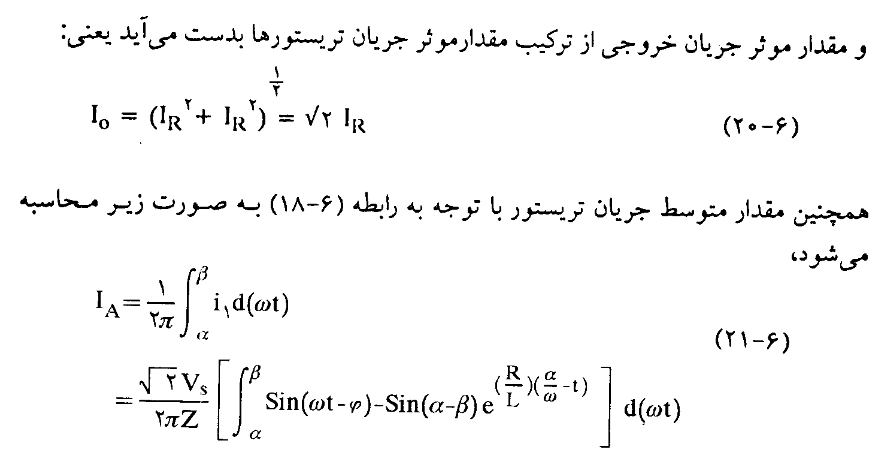 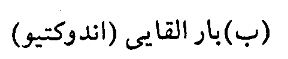 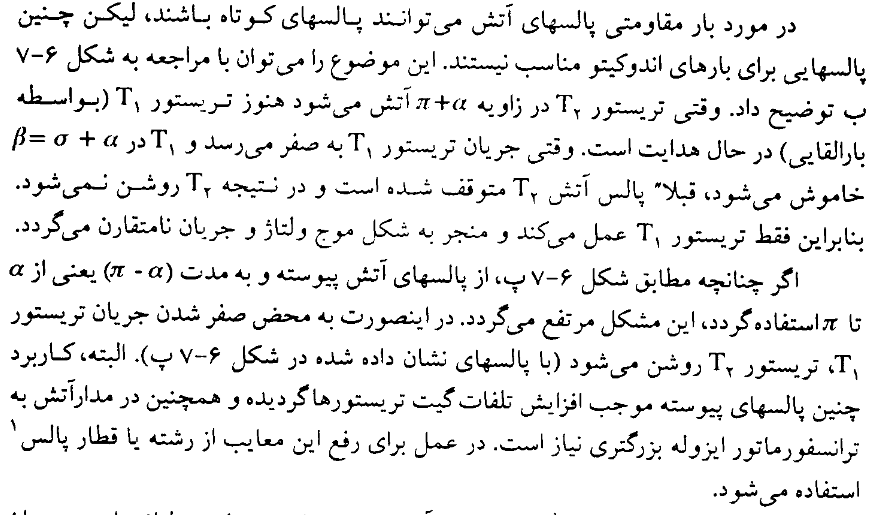 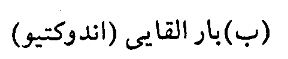 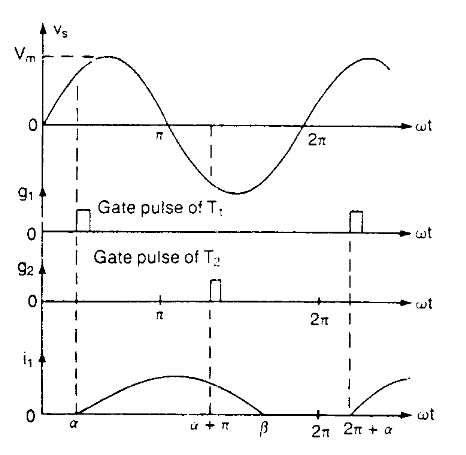 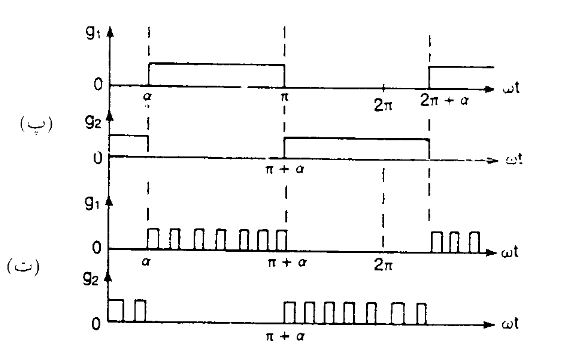 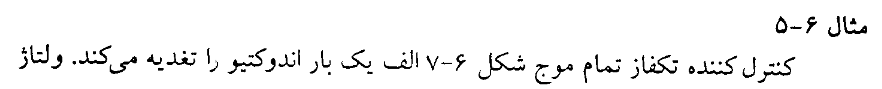 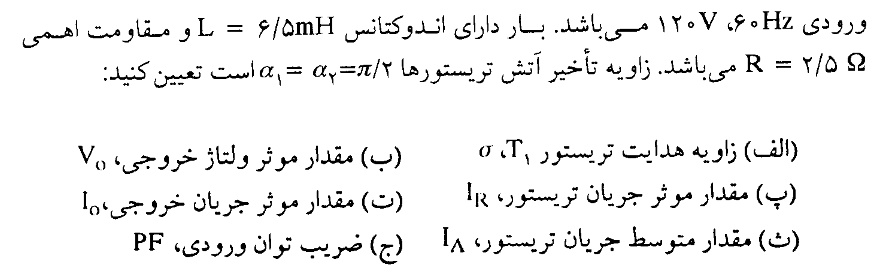 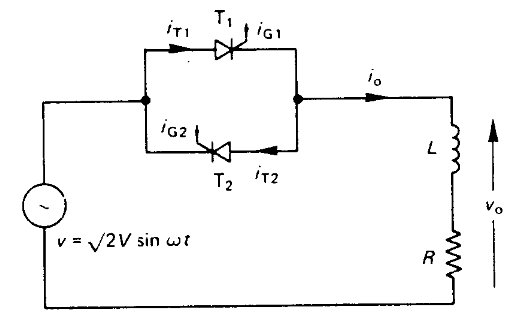 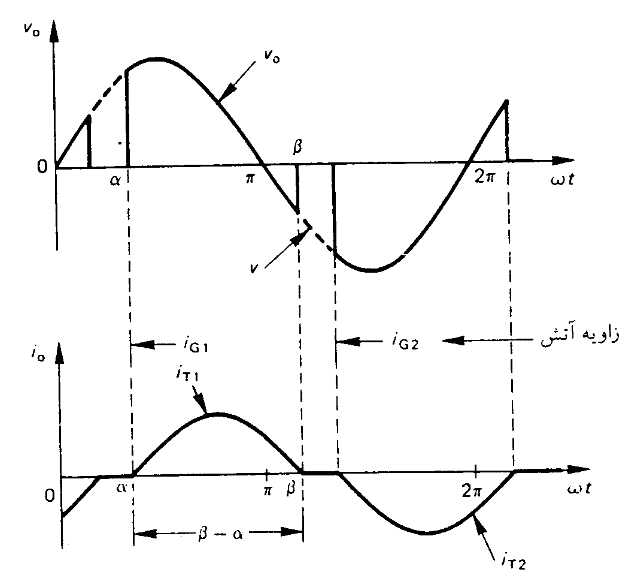 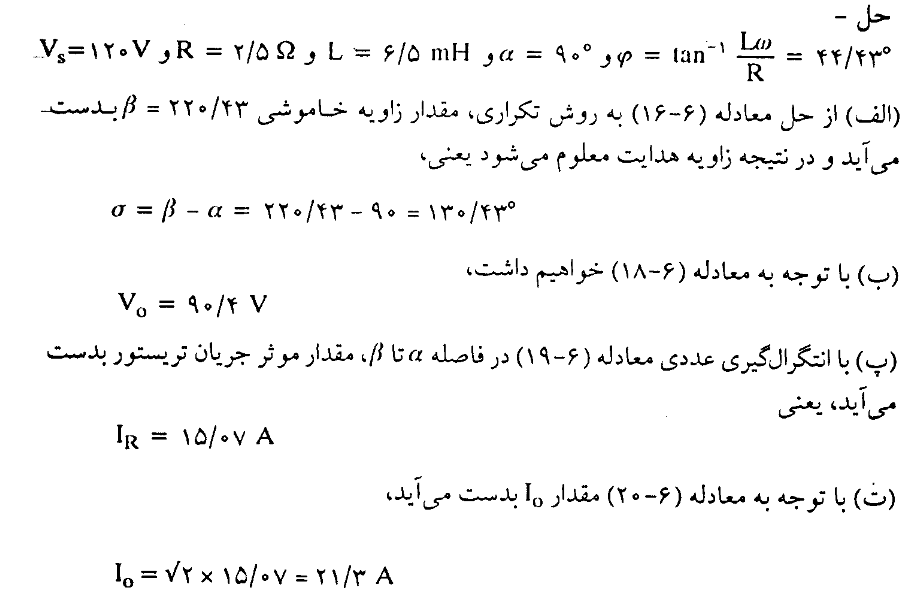 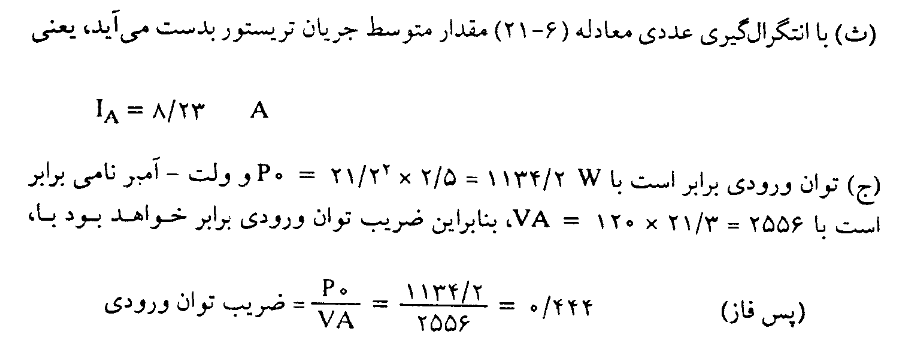 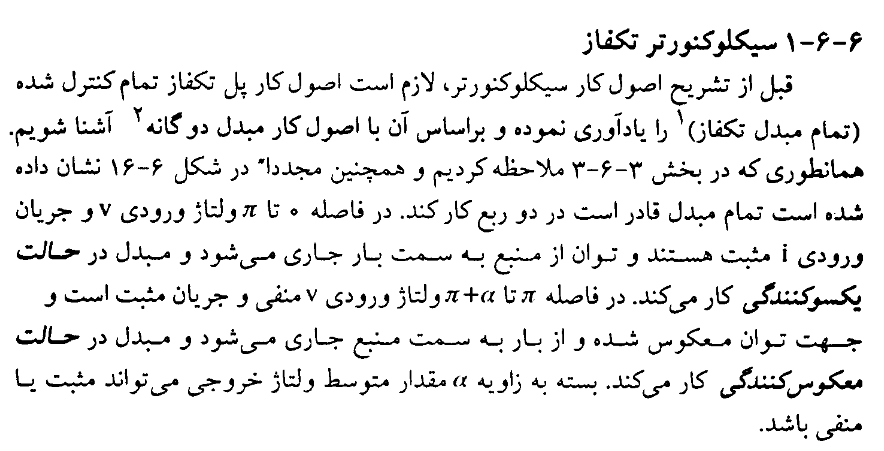 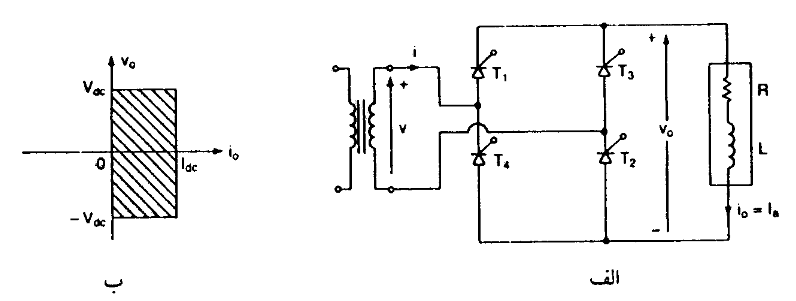 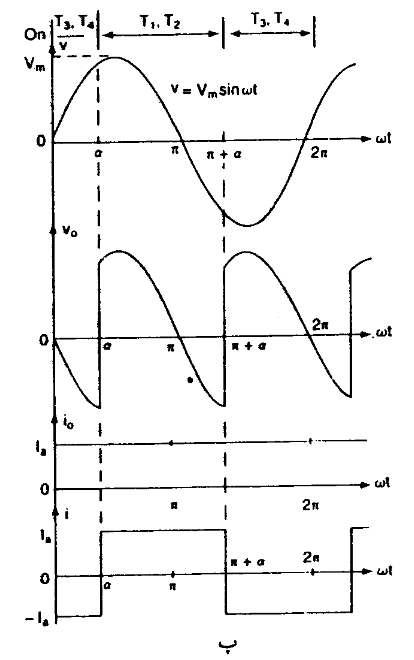 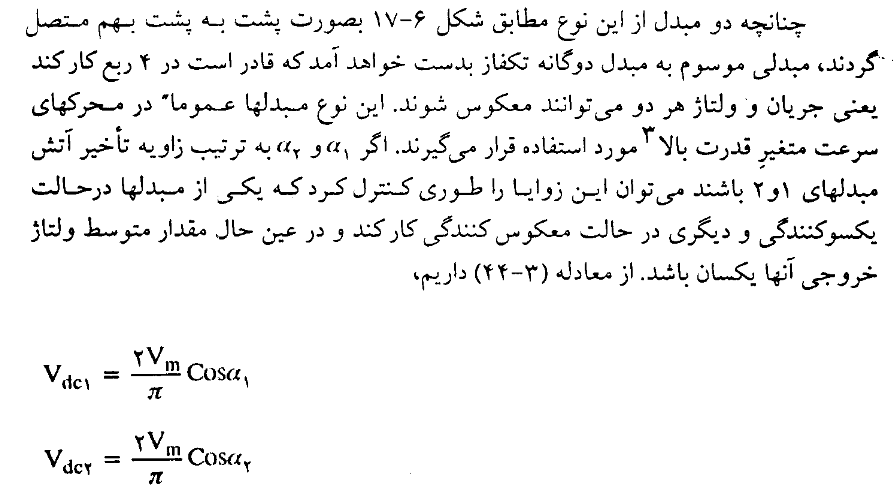 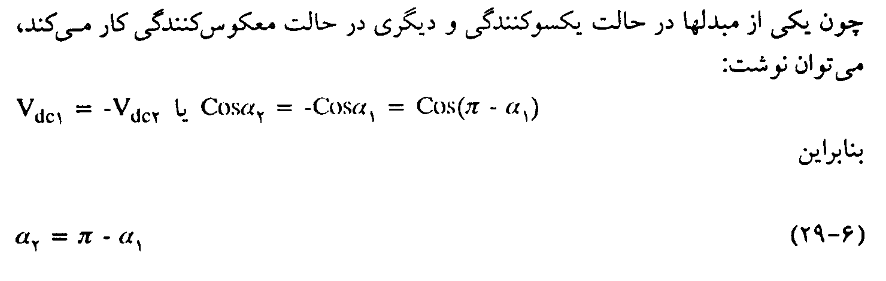 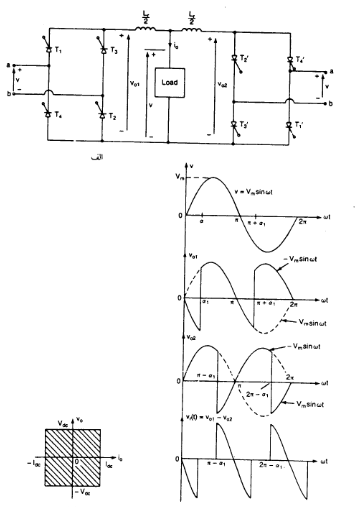 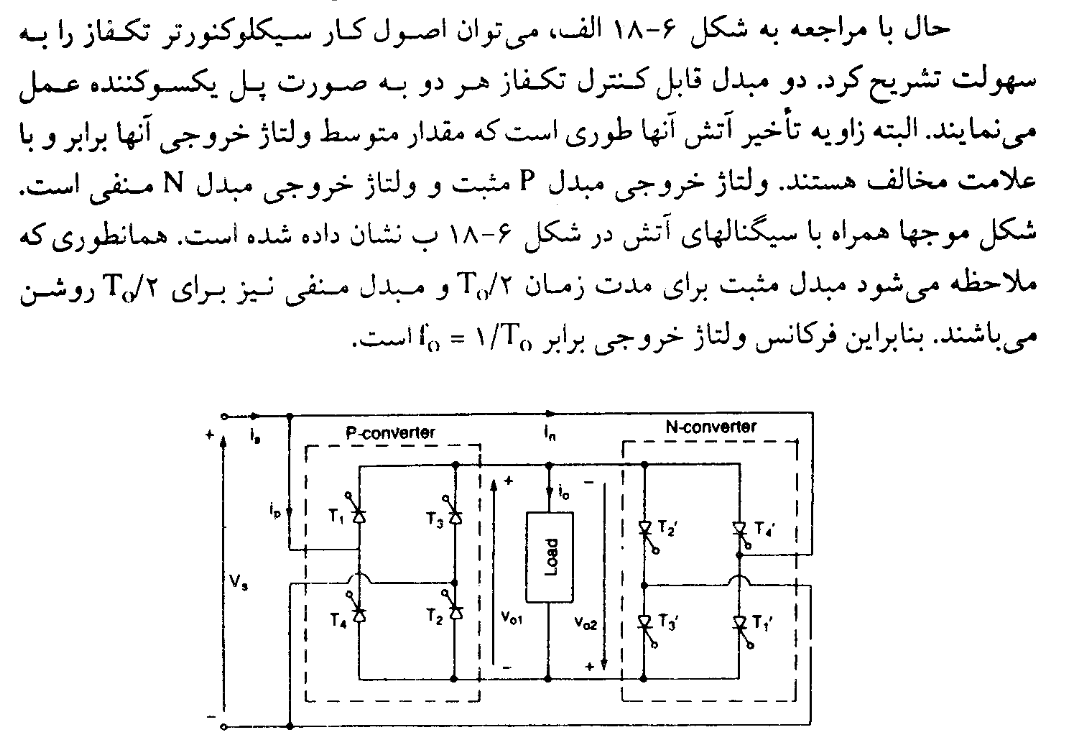 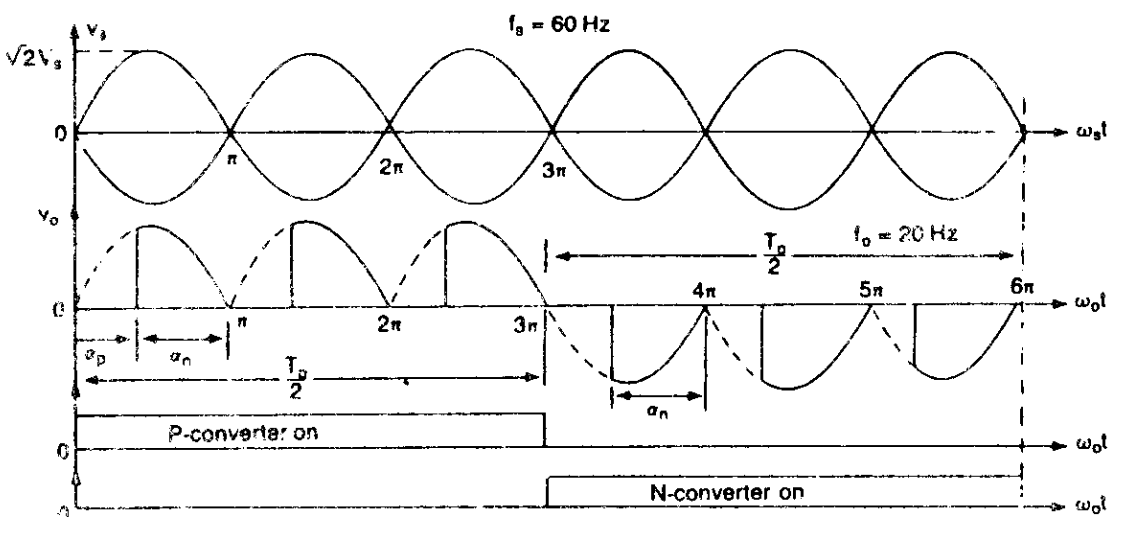 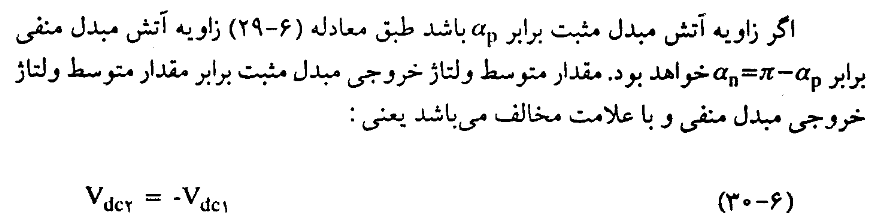 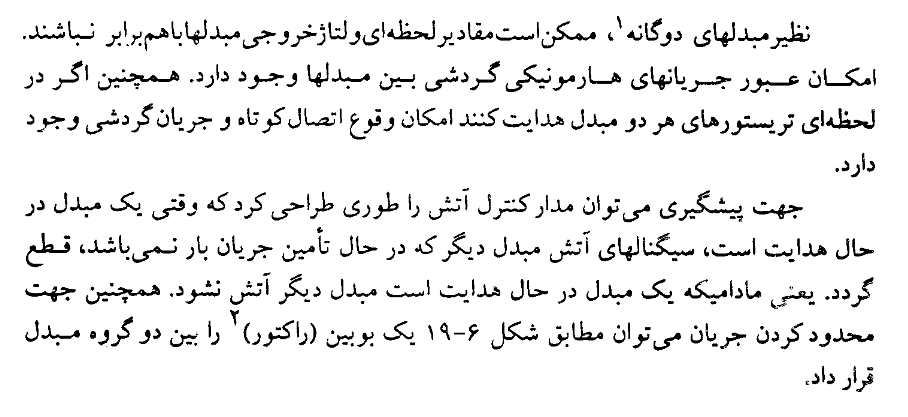 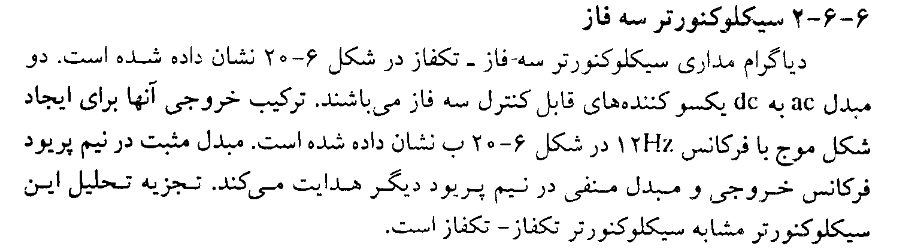 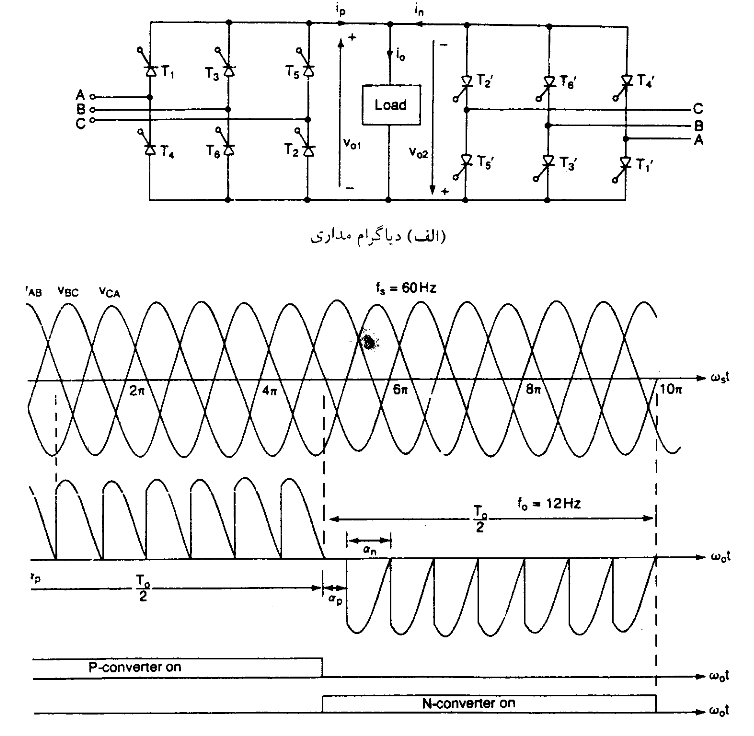 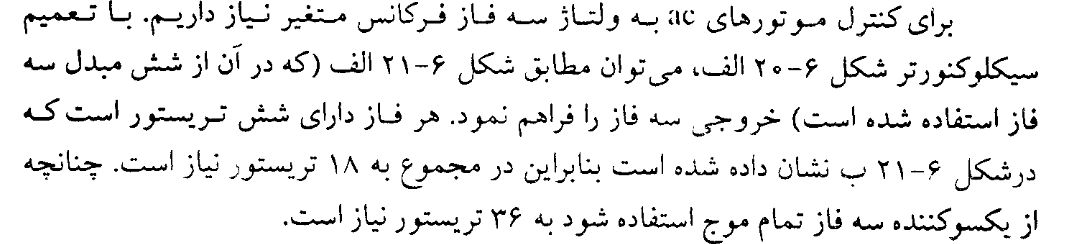 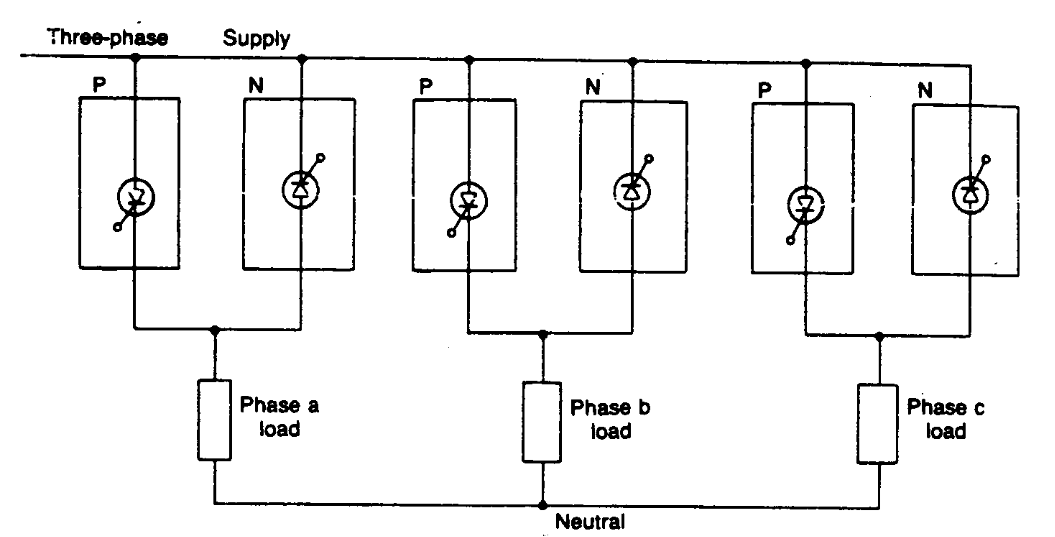 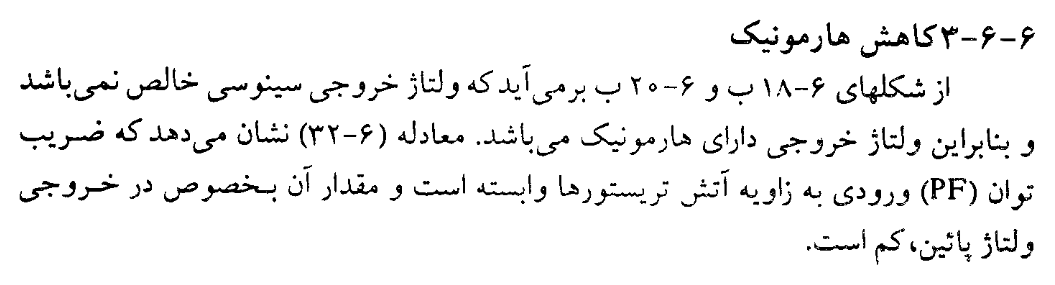 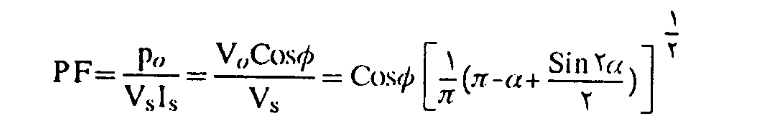 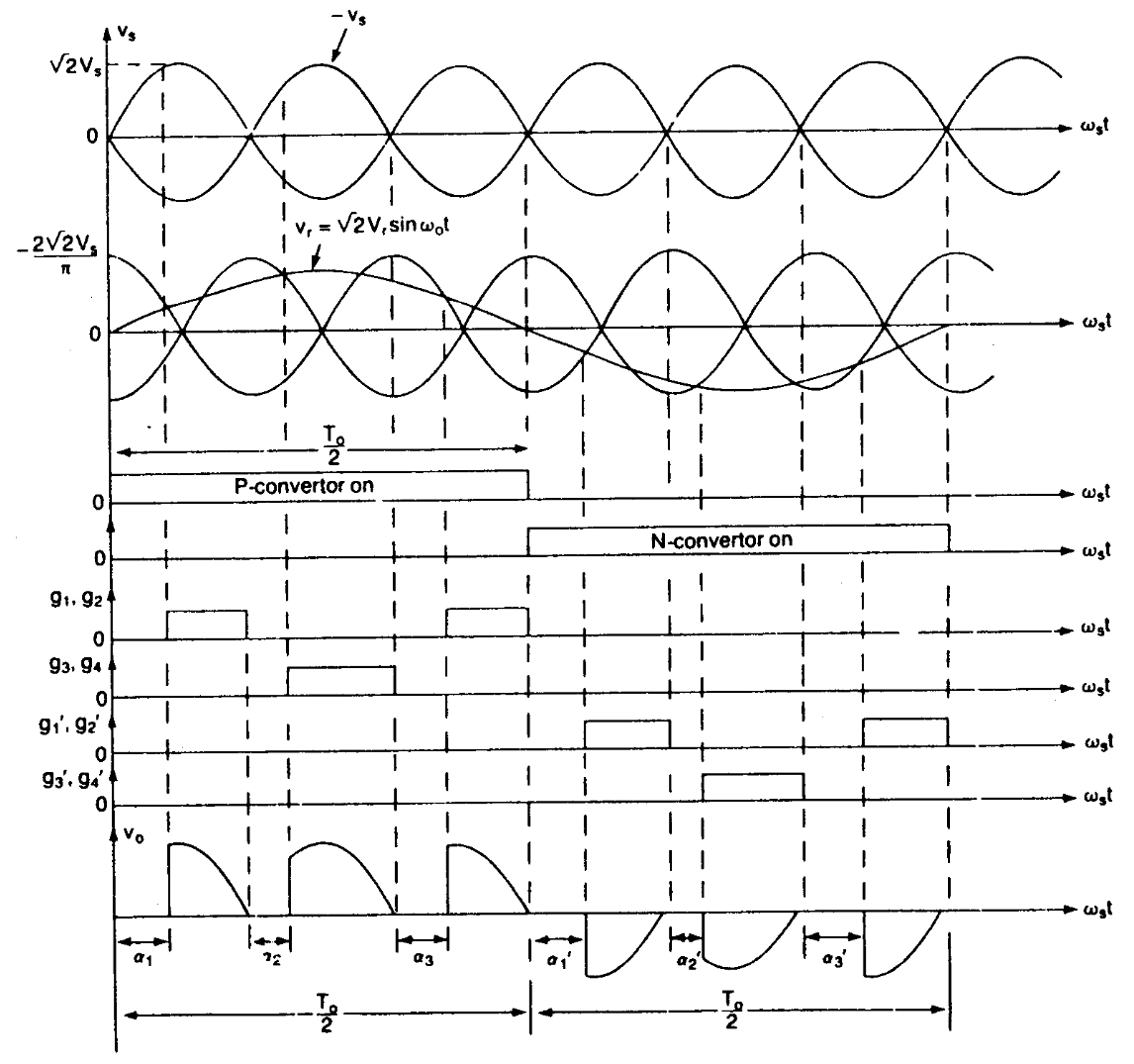